Managing Your Finances
On-demand Webinar:  AirWin Educational Services, LLC.
Managing Your Finances
How School Funding Works
[Speaker Notes: Brief history on Prop A before showing image . . .Proposal A provided for a multiple range of tax-based funding (versus just local property taxes) – increases in taxes were dedicated, in part, to the School Aid Fund – Restructuring the way schools were funded was an essential first step for the creation of charter public schools . . .Proposal A was passed in 1994]
Managing Your Finances
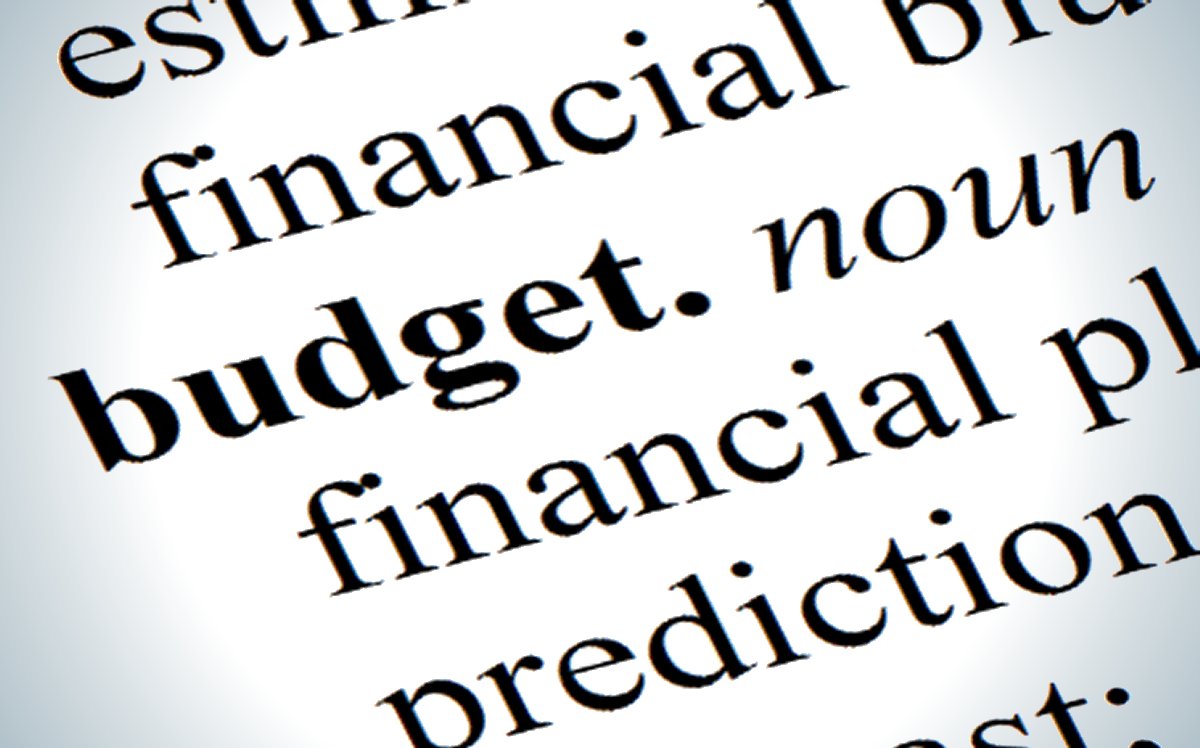 Beginning

Develop a Thoughtful Budget
[Speaker Notes: As a board, you cannot delegate your fiscal responsibility – this is a critical oversight role that only the board can undertake . . . In satisfying this role, YOU have a responsibility to ensure budget adherence throughout the school year – maintaining compliance and fidelity to the board-adopted budget – we are going to discuss, in the subsequent slides, best practices for performing that role exceptionally well – as the highest level of leadership for the school(s) you serve . . .]
Managing Your Finances
Creating a Thoughtful Budget Requires . . .
A thorough budgeting process
Ensuring understanding of budget components
Ensuring and protecting the funding of key programs/strategies
Determining how you are going to track budget to actuals over time
Establishing financial/budget goals
Managing Your Finances
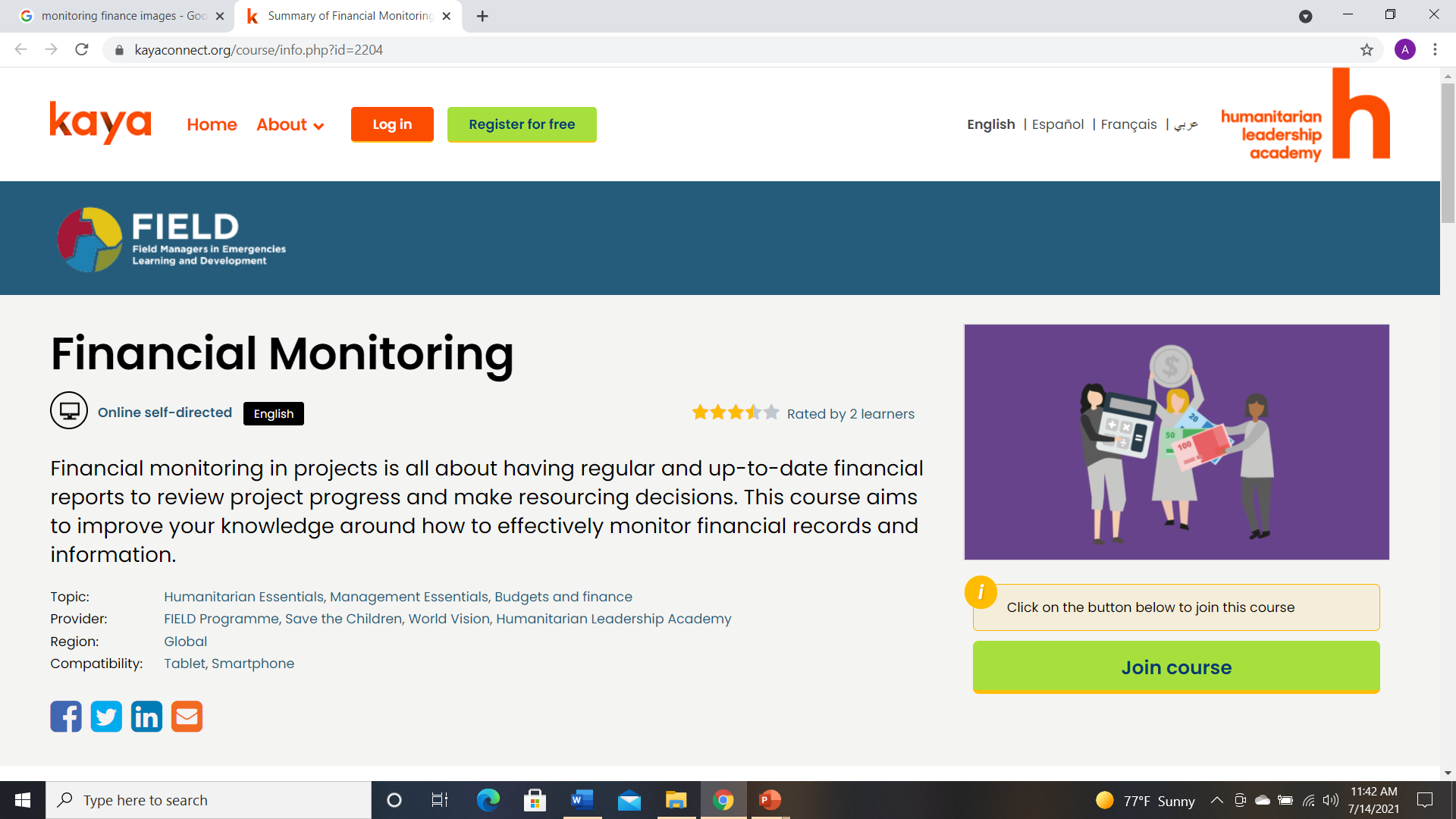 Middle

Monitor Finances Throughout the Year
Managing Your Finances
Monitoring Finances Requires . . .
Established systems/processes
Timely receipt of financial information
Attention to all financial detail:  Wise Questions
Are there variances from original, approved budget and/or amended budget to actual expenditures?  If so, does the board understand why or will it require explanation?  
Is the board ensuring key programs are adequately funded?  
Is the board paying attention to financial commitments that support strategies to improve academic performance?  Is the board encouraging those? 
Is the board tracking percent of revenues spent for instruction?
Are there any financial elements that require the attention of the authorizer?
[Speaker Notes: Beware of little expenses – a small leak will sink a great ship.  Benjamin Franklin]
Managing Your Finances
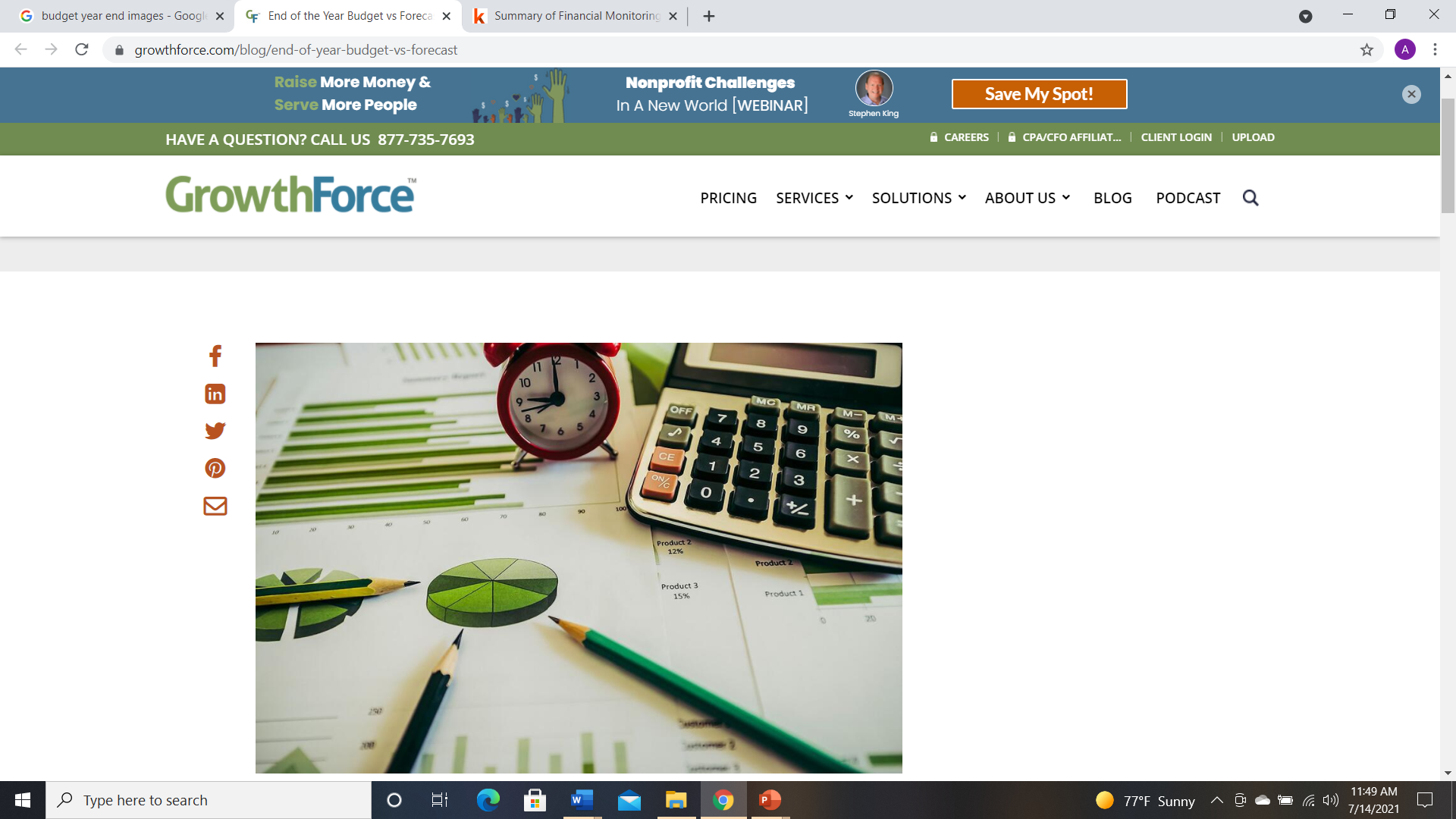 End

Reflection
Managing Your Finances
Reflection Requires . . .
Thoughtful discussion around budget “goals”
Budget shortfalls
A budget review process – how did you perform against your budget?
The year ahead
Managing Your Finances
“Financial management is at the heart of any business.  It is one area that can help drive it forward.”
Managing Your Finances
THANK YOU FOR LISTENING!
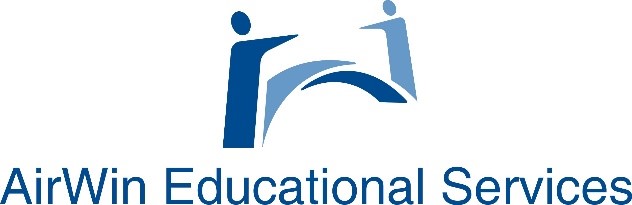 4521 Henry DriveBeaverton, MI  48612989-239-7555Email:  angela@airwinllc.com